Зимующие птицы.
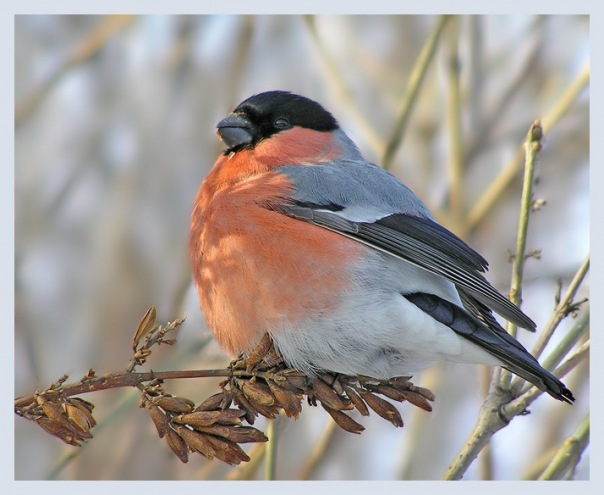 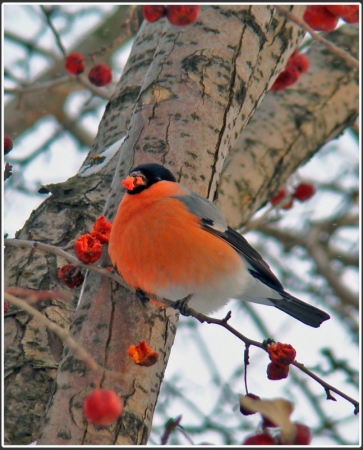 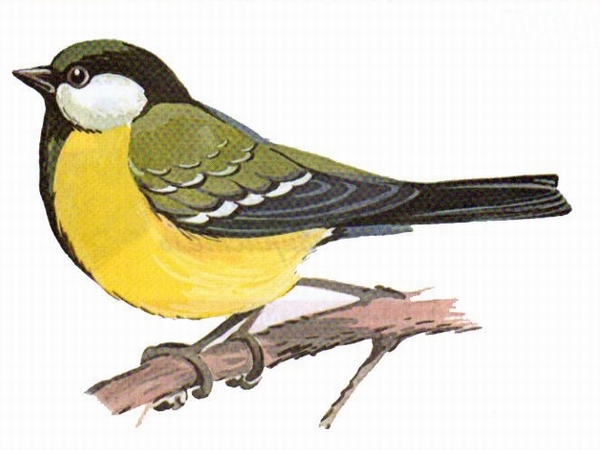 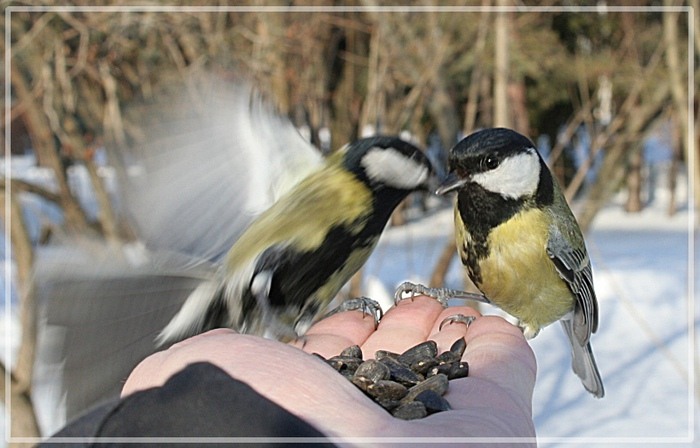 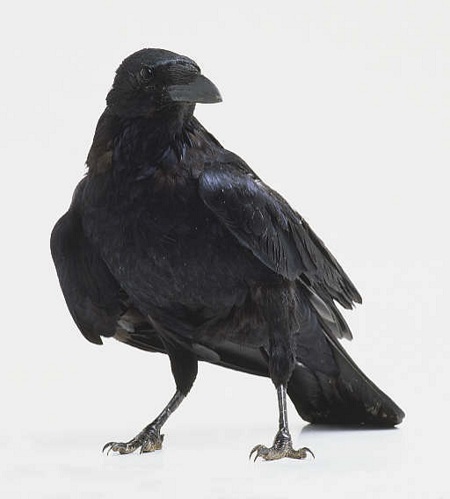 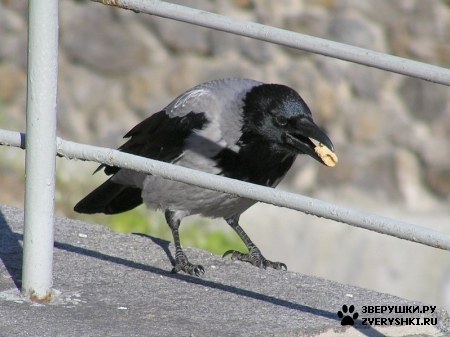 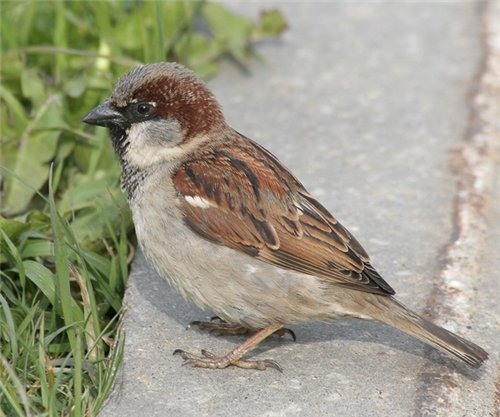 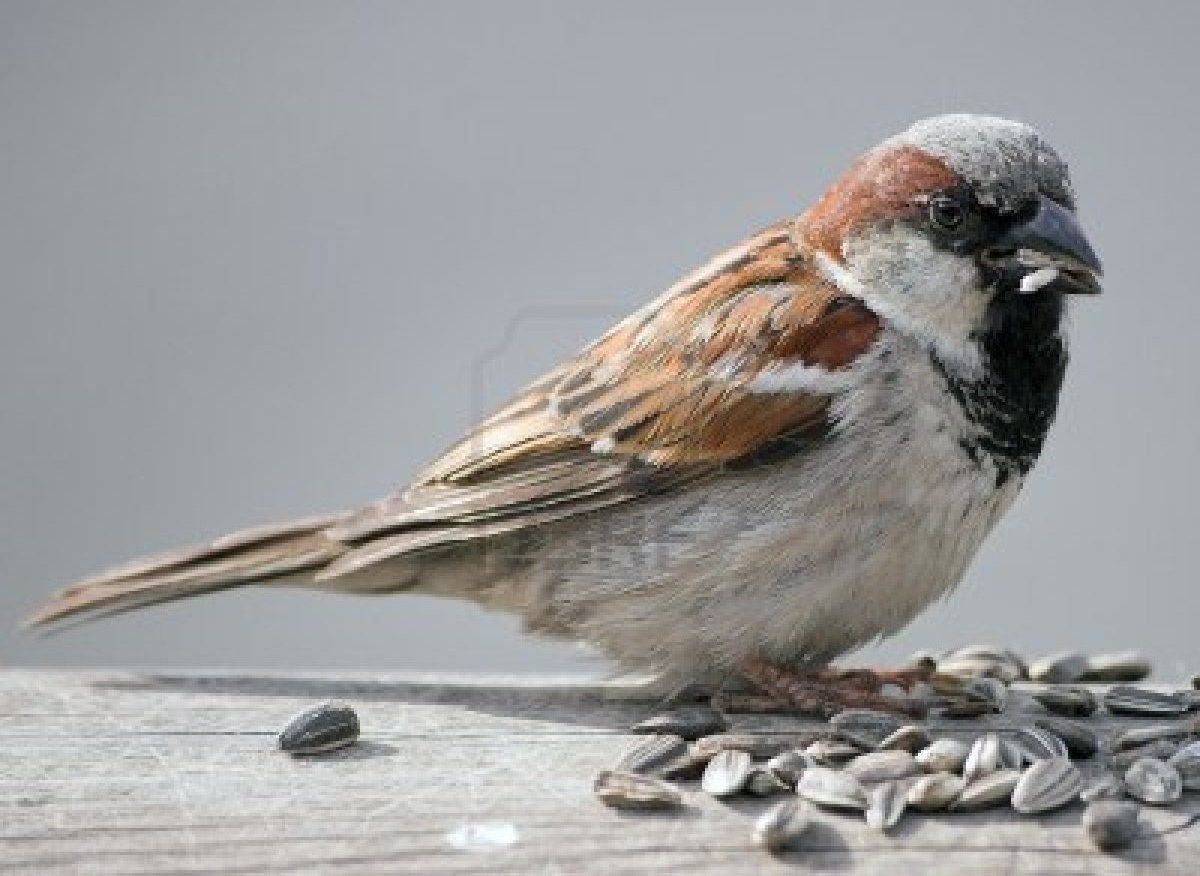 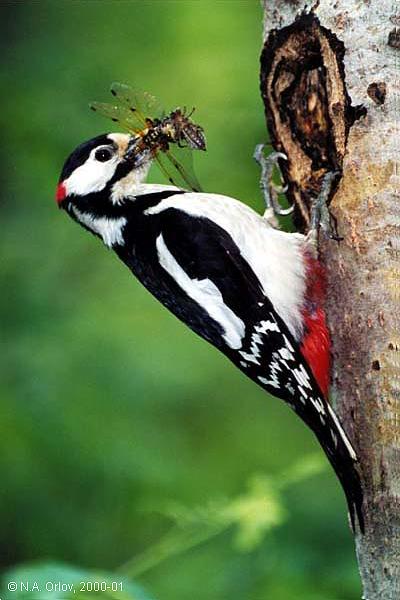 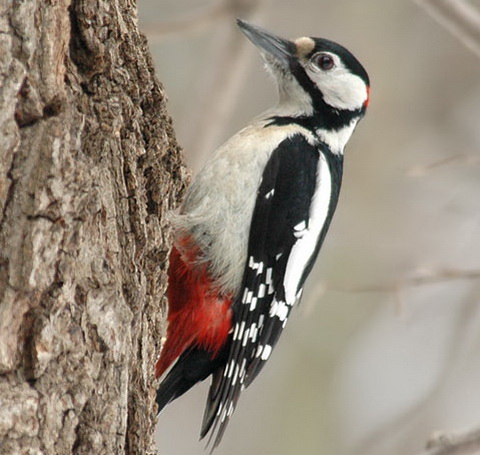 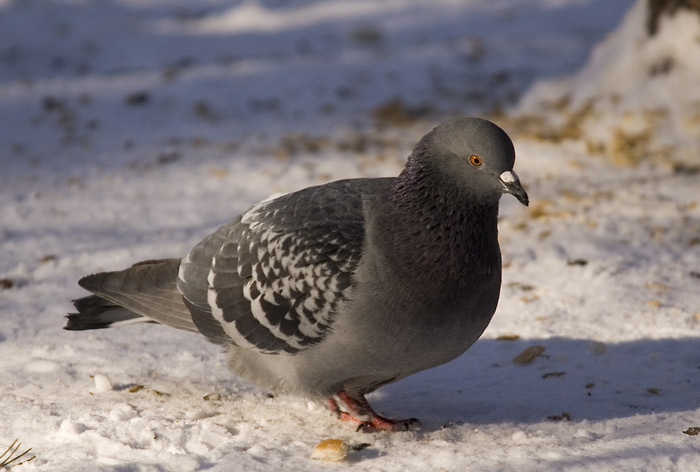 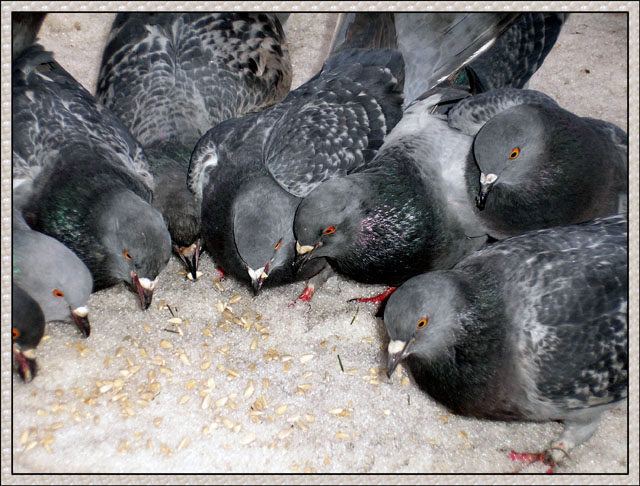 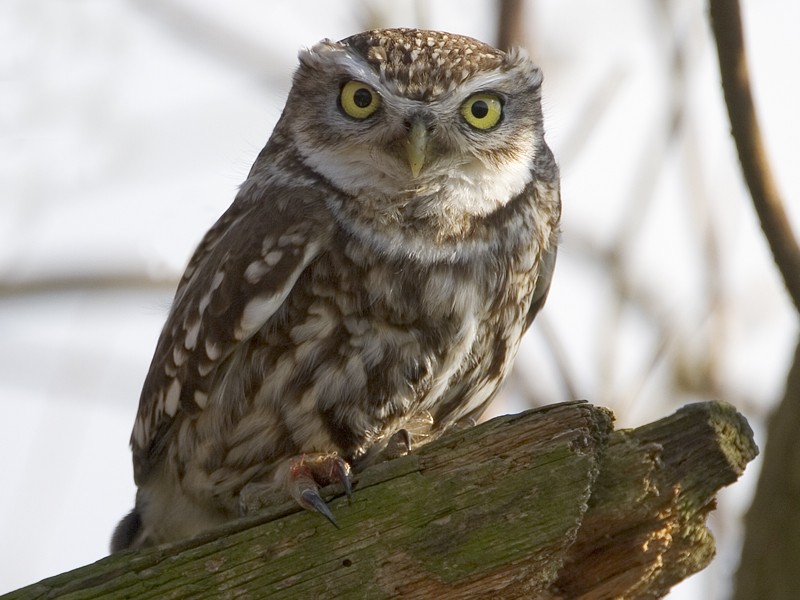 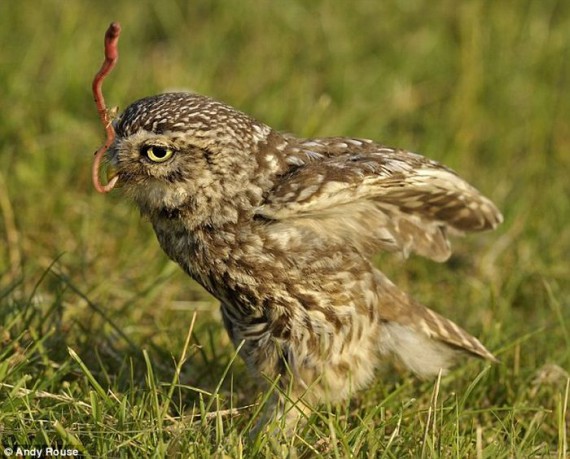